750 MHz BPM Test Plan Results
Reza Kazimi
From test performed on 10/28/2016
A	B	C	A	B	 C
1497 MHz
60 degrees
Beams through choppers
A 250 MHz beam, 10mA
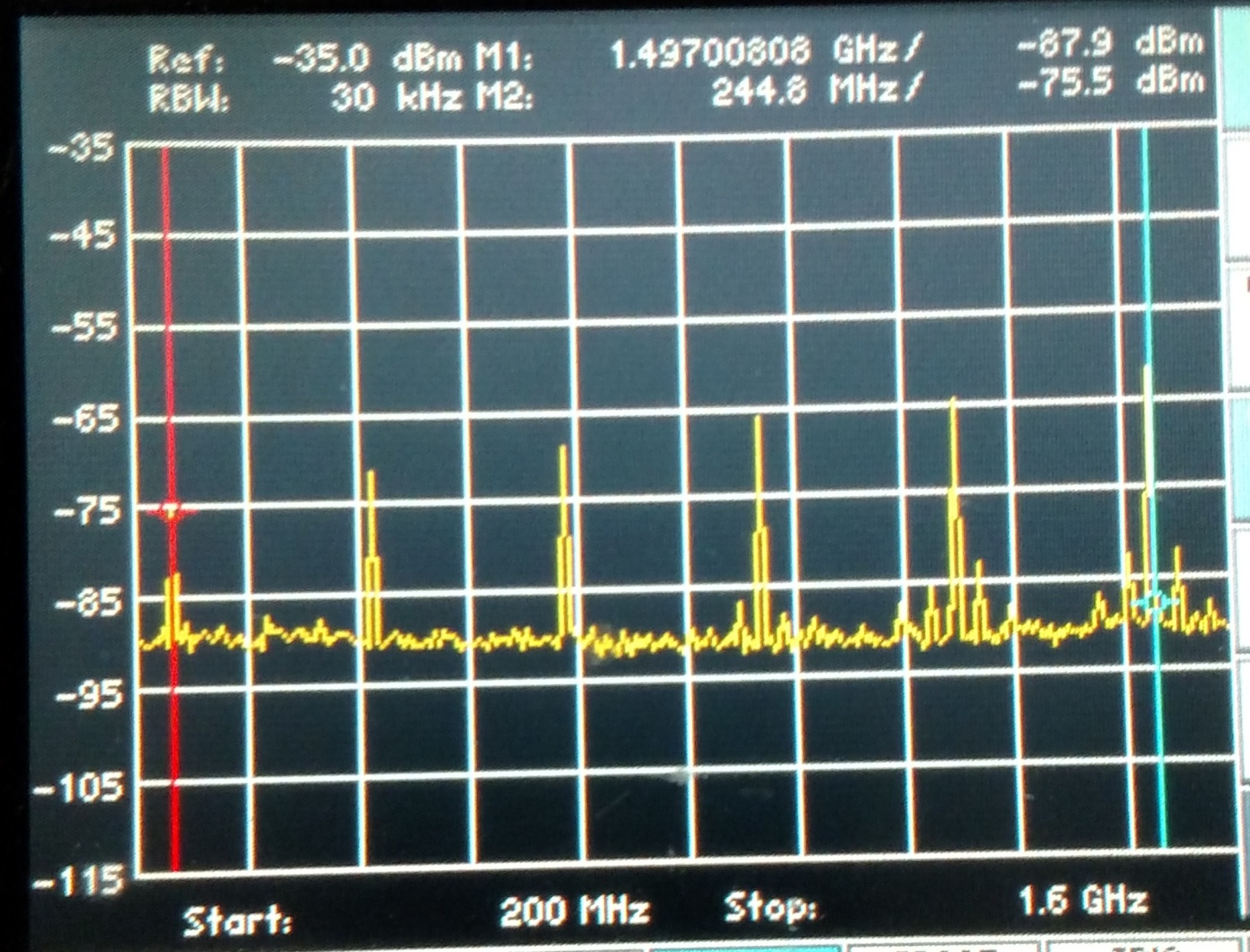 B+D in Phase each 250 MHZ, 10 mA
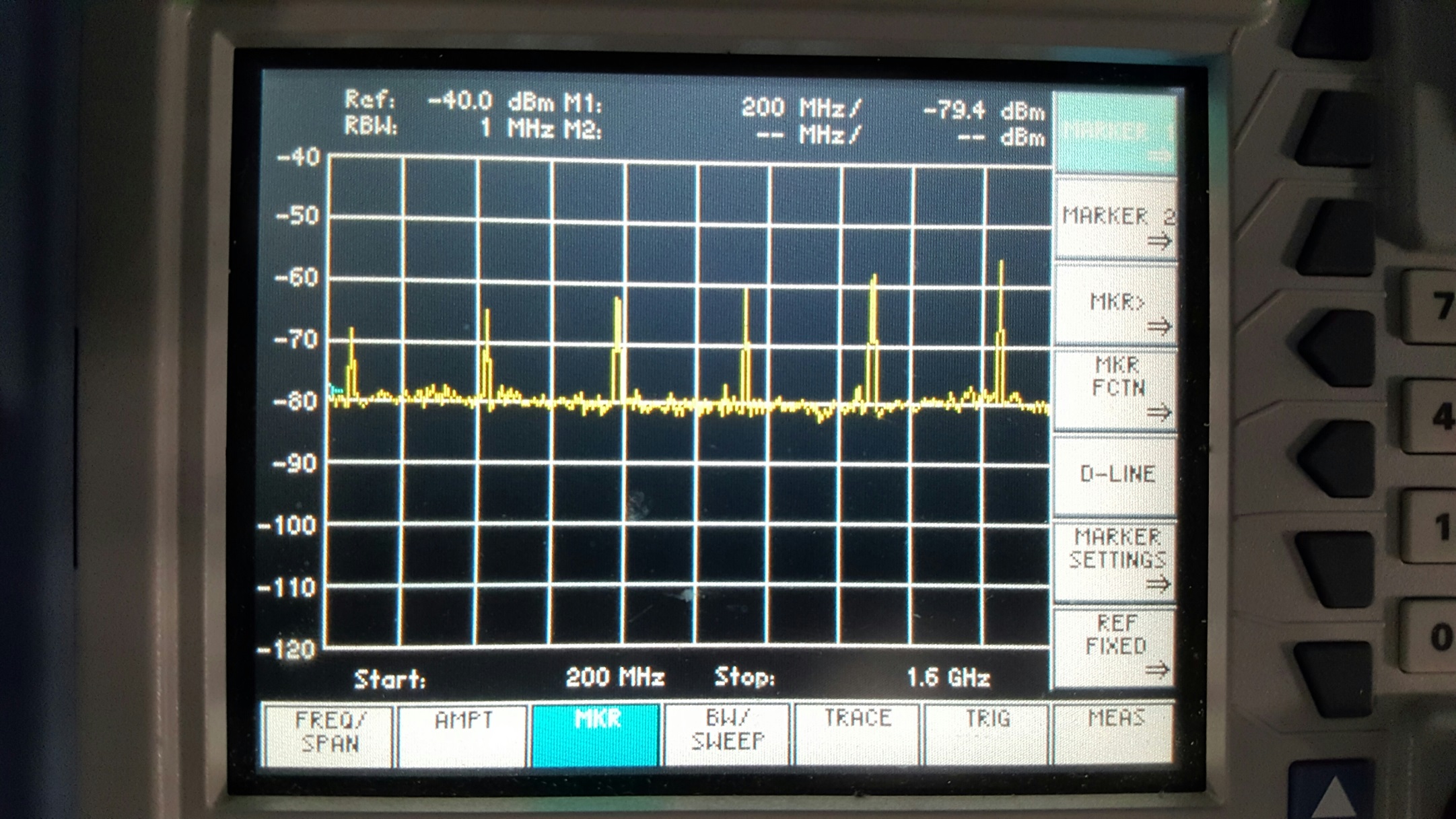 B+D out of Phase
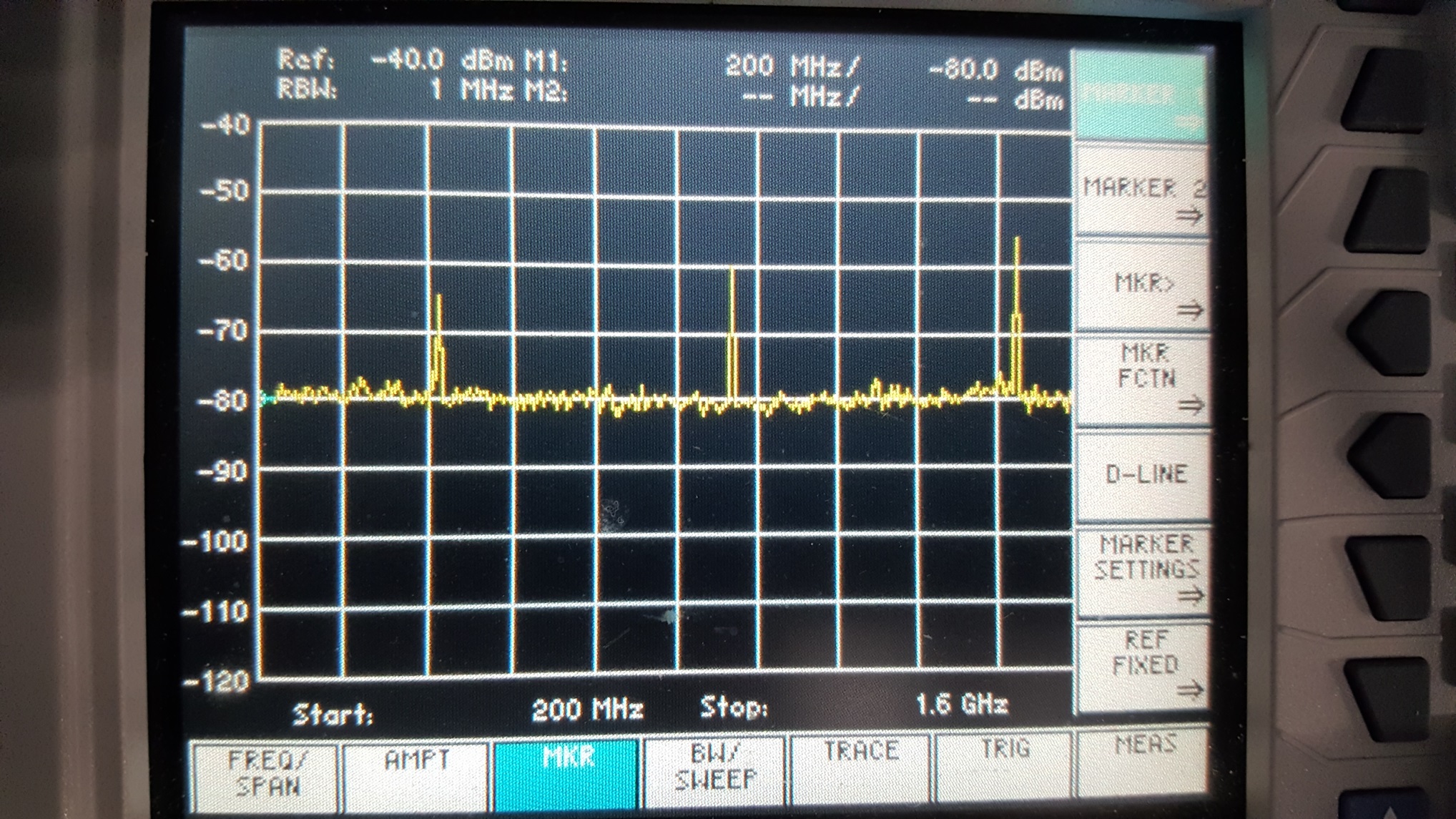 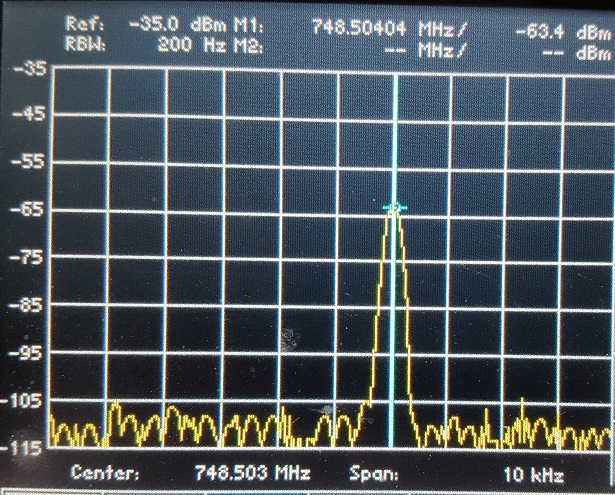 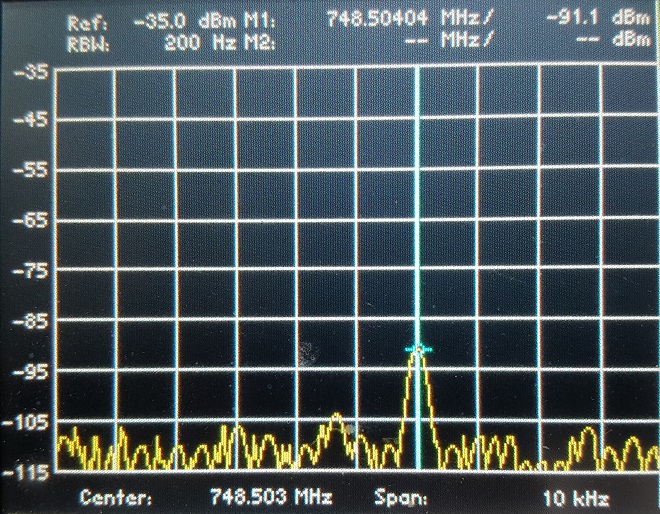 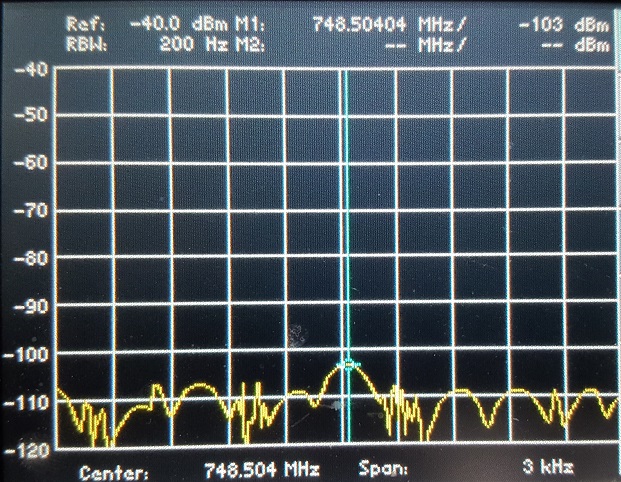 B+D in phase
B+D out of phase